Faculty Prioritization: Feedback & Recommendations for Improvement
Presented by:
Tram Vo-Kumamoto, VP of Instruction
Roundtable
February 23, 2015
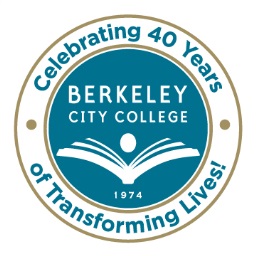 Step 1: Gather requests and data for initial rubric from APU
What worked well – 
Since the Deans compiled the initial list and data for use in rubric, it standardized the data collection and created a good starting point for the process.
Room for Improvement –
Initial list did not have request from General Counseling, and Instructional requests for counselors were not communicated to General Counseling for addition into their APU.
Step 2: Apply initial rubric and rankings for narratives
What worked well:  
VPI and Deans in consultation with Chair of Chairs applied the rubric and provided initial ranking. This provided a more standardized and fair application of the rubric across all positions.
Room for improvement– 
Rubric needs further definition for: 
Mission: Define and differentiate between a 3 and 0 score.
Productivity: Define “mandated” maximum enrollments
PT/FT Ratio: Within specific discipline or discipline cluster?  Define discipline cluster if using discipline cluster.
Step 3: Narrative Presentations
What worked well – 
With the inclusion of the college-wide administrative narrative, the narratives provided a more well-rounded approach to presenting college-wide needs for FT faculty positions
Room for improvement – 
More faculty attendance to hear the narrative presentations.  Good learning opportunity regarding the programs and college needs.
Need to develop a rubric for narrative ranking to include consideration for : alignment to college-wide goals, external needs and student needs
Step 4: Final Ranking
What worked well: 
Use of technology tool to compile final rankings from chairs
Communication to Chairs before Senate and Roundtable
Communication to Senate and Roundtable
Room for improvement:
Need to create final ranking rubric
Initial ranking score= X % of final ranking
Narrative ranking score = X% of final ranking
Step 5 & 6
In process –
Roundtable can provide feedback on what worked and room for improvement.